Человеческие расы
стр.19-20
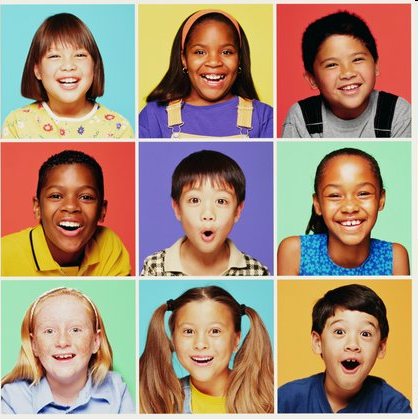 Что общего?

Чем различаются?

Почему?
Различаются: 
цветом кожи,
 чертами лица,
 разрезом глаз,
 цветом и типом волос.
Почему ?
Живут в разных природных зонах, в разных природных условиях.
человеческие расы
РАСА, -ы, ж. Исторически сложившаяся группа человечества, объединенная общностью наследственных физических признаков (цветом кожи, глаз, волос, формой черепа и др.), обусловленных общностью происхождения и первоначального расселения. Европеоидная, монголоидная, негроидная р., || прил. расовый, -ая, -ое. Расовые признаки. Расовые теории. Расовая исключительность. Расовая дискриминация.

Толковый словарь  С.Ожегова
Население Земли разнообразно и следовательно все люди на Земле различаются по своим внешним признакам. Эти признаки называют расовыми.
Человеческие расы
европеоидная
монголоидная
негроидная
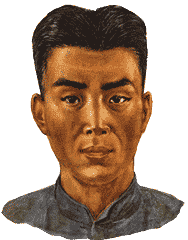 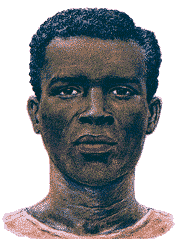 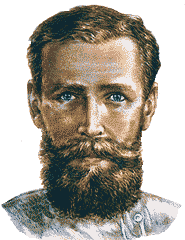 Европеоидная раса Характерны светлая кожа, мягкие и волнистые волосы головы, сильный и средний рост волос на лице и теле (у мужчин), узкий и резко выступающий нос, тонкие губы, средний и выше среднего рост.
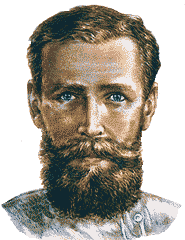 Европеоиды
Светлые глаза и волосы, белая кожа северных европейцев являются приспособлениями к недостаточному количеству солнечных лучей. Узкий удлиненный прямой нос согревает холодный воздух.
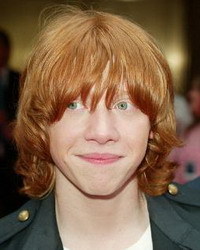 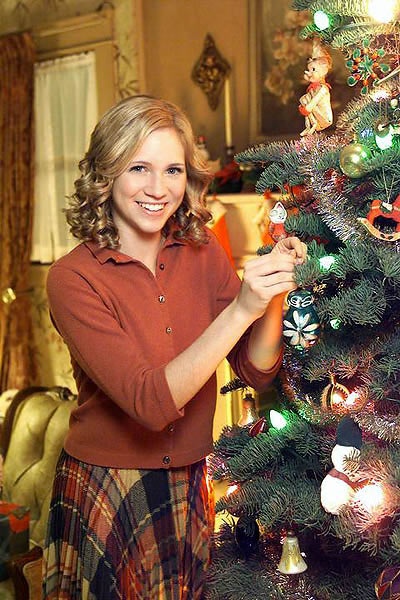 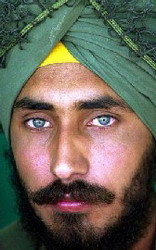 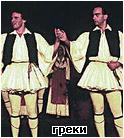 Родиной европеоидной расы является Юго-западная часть Евразии, Северная Африка, Центральная Азия.
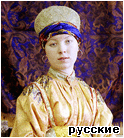 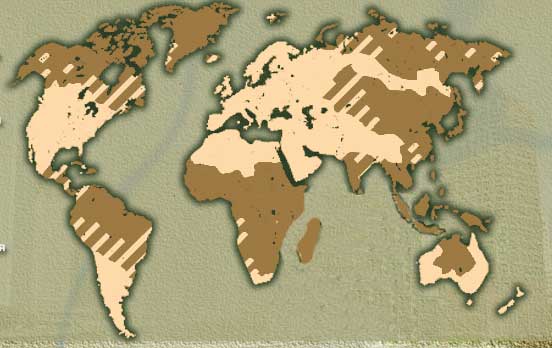 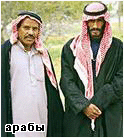 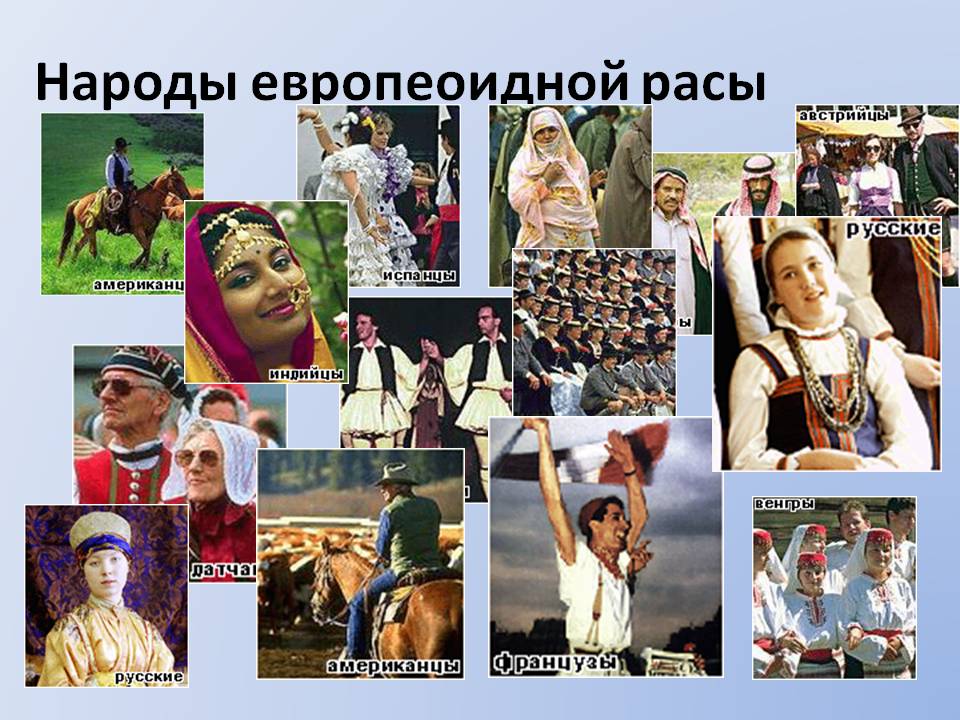 Монголоидная раса 
Характерны желтоватая кожа, прямые черные волосы, слабый рост волос на лице и теле, слабо выступающий нос, уплощенность лица, значительное выступание скул, невысокий рост и коренастая фигура.
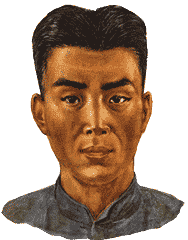 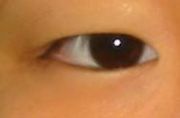 Монголоиды 
Узкий разрез глаз защищает от ветра и пыли степей. Темные глаза и волосы защищают от избытка солнечных лучей, что особенно важно в условиях отсутствия тени на открытых пространствах степей и ледяных пустынь.
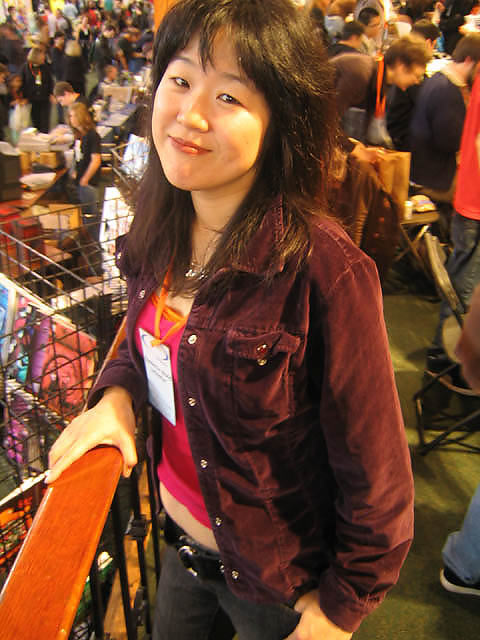 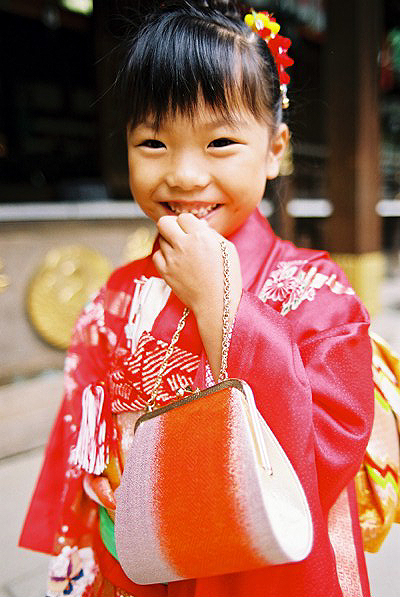 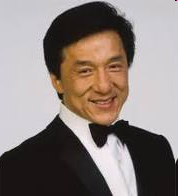 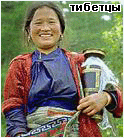 К монголоидной расе относятся: буряты, вьетнамцы, индейцы,    китайцы,   корейцы,   тибетцы,   японцы.
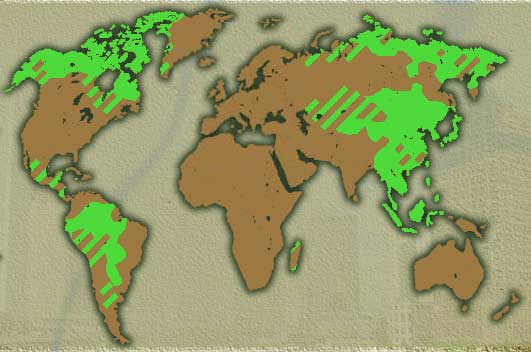 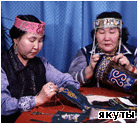 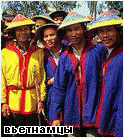 Народы монголоидной расы
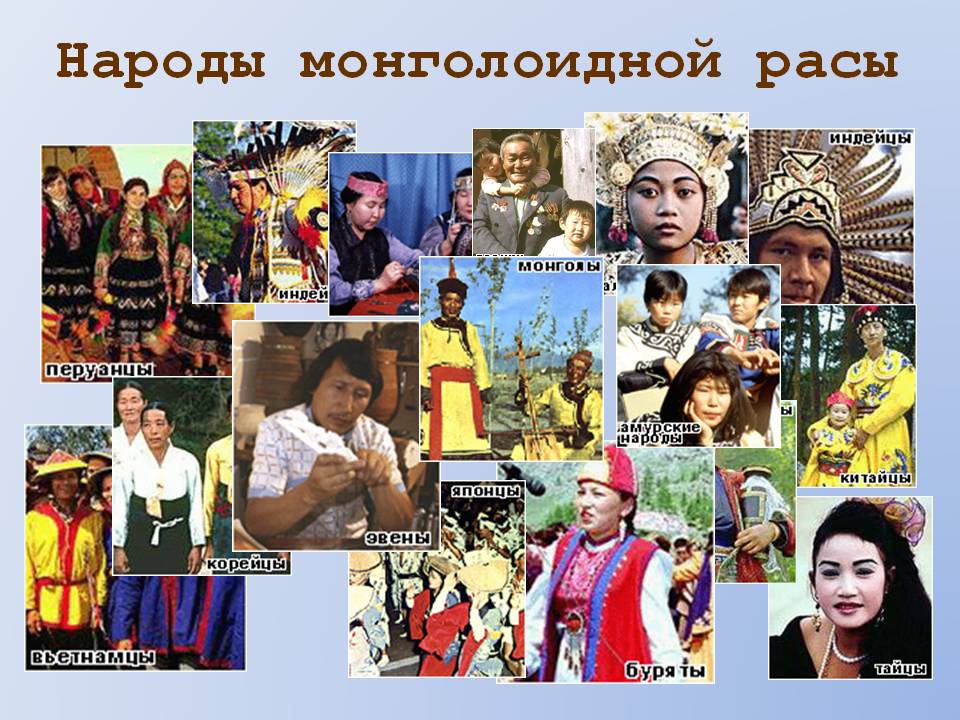 Негроидная раса
 Характерны темная кожа, курчавые волосы, широкий нос, толстые губы, высокий рост.
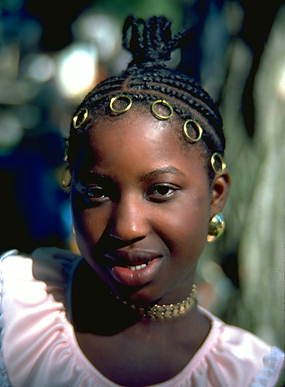 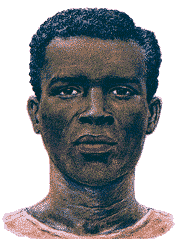 Негроиды  
Тёмная окраска кожи защищает  от палящих солнечных лучей, а курчавые волосы образуют естественную  защитную «шапку». Усиленное испарение влаги происходит через слизистую оболочку утолщенных губ и широких ноздрей.
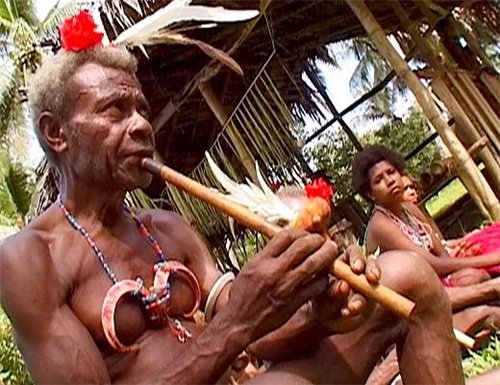 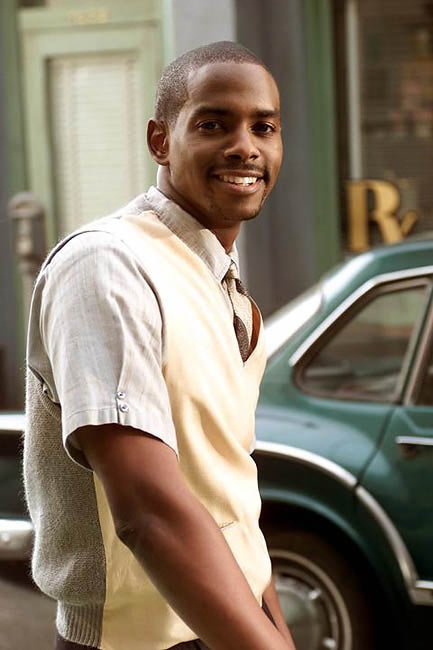 Народы негроидной расы
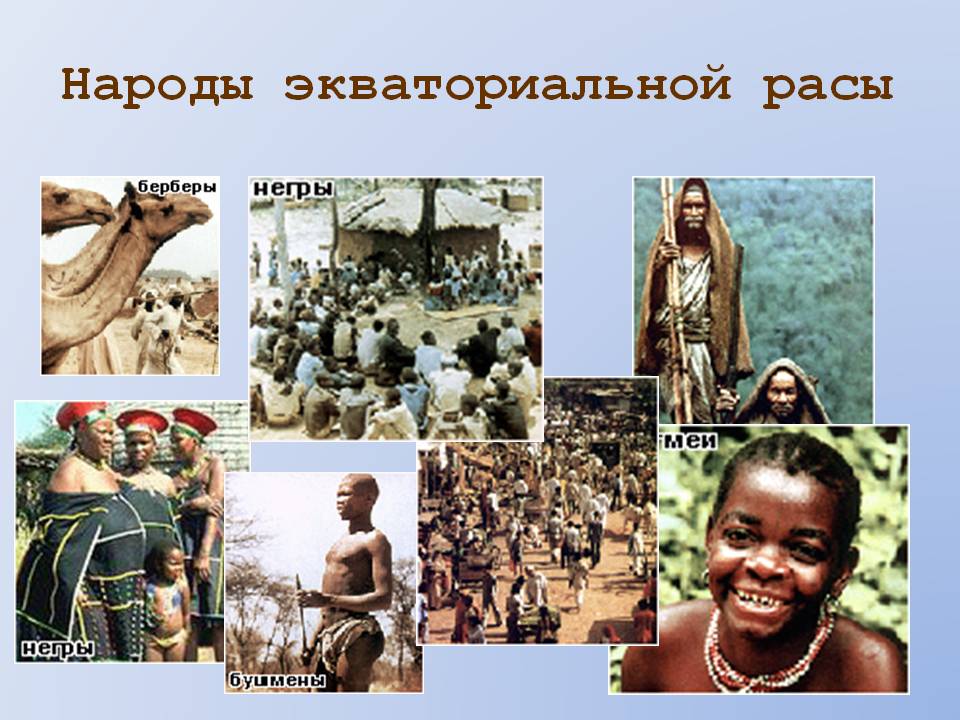 Среди негроидов  Африки имеются значительные различия в цвете кожи, росте, чертах лица, форме головы. Средний рост негроидов саванн северной части материка — 180-200 см. Народы экваториальных лесов — пигмеи — малорослые (ниже 150 см), коренастые. Цвет кожи у них менее темный, губы тонкие, нос широкий. В полупустынях и пустынях Южной Африки живут бушмены и готтентоты. Для них характерны желтовато-коричневый цвет кожи, широкое плоское лицо, что придает им сходство с монголоидами. 
У австралийских негроидов цвет кожи темный, на лице и на теле обильно растут волосы, что отличает их от африканцев. Населяют они только центральную южную часть Австралии и некоторые о-ва Океании.
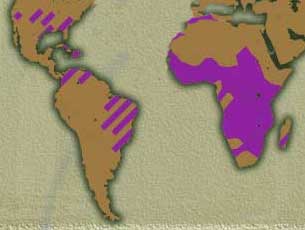 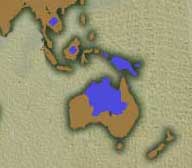 Это интересно…
Срезы волос негроидной, монголоидной и европеоидной рас. 
Кроме формы в сечении волосы различаются распределением пигментов. В противоположность волосам обитателей Африки и Азии поверхностный слой волос европейцев полностью свободен от пигмента. 
«Наука и жизнь»
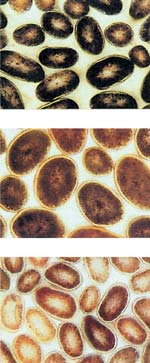 Смешение рас
мулаты
метисы
самбо
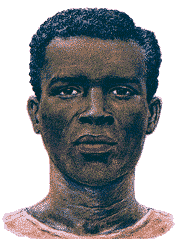 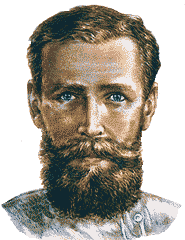 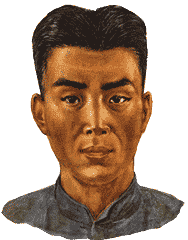 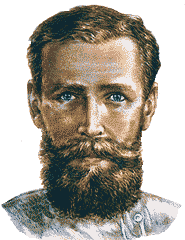 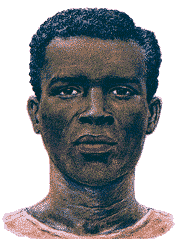 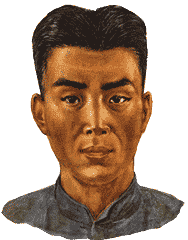 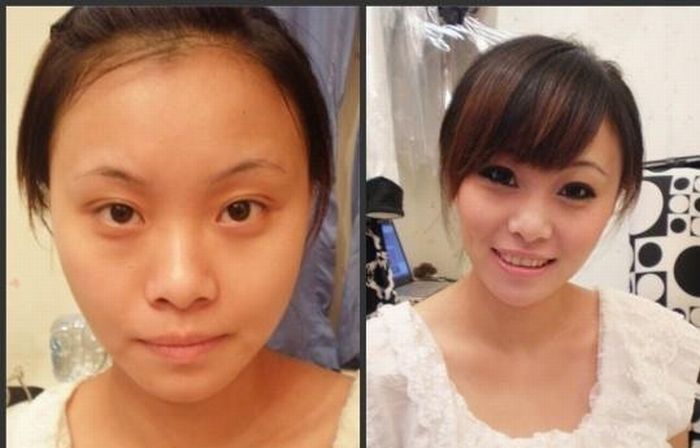 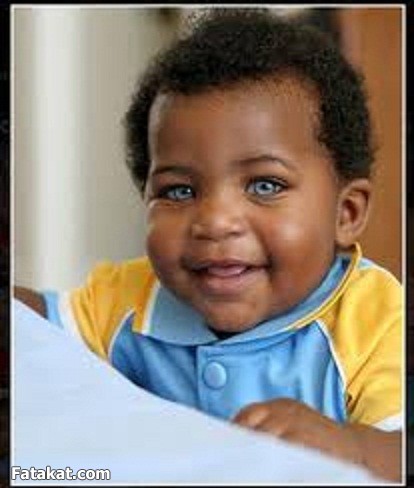 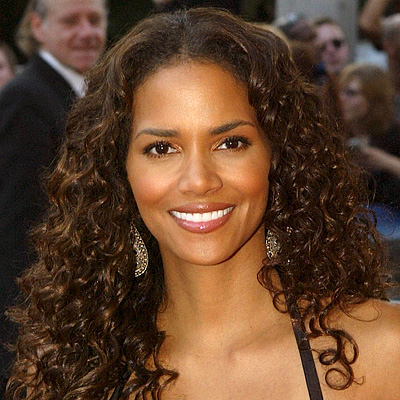 Мы разные, но мы жители одной планеты!!!
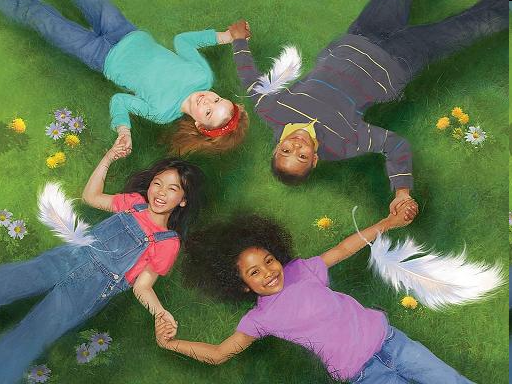 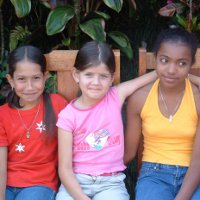